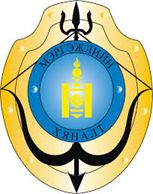 Хамтын оролцоотой хяналт шалгалтыг хэрэгжүүлье.
Сэлэнгэ аймгийн Мэргэжлийн хяналтын ГАЗАР

2020 он
Аймгийн хэмжээнд нийт 
-142 хууль тогтоомж, 
-201 дүрэм,журам, 
-1258 стандарт, 
-513 норм ба дүрэм хэрэгжилтэд хяналт тавьж байна.
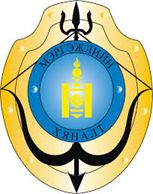 Шалгалтын хэлбэр:
1. Шалгалт /Төлөвлөгөөт болон төлөвлөгөөт бус/
2. Урьдчилан сэргийлэх шалгалт
3. тандалт судалгаа
4. хяналт шинжилгээ
5.ЗӨвлөн туслах үйлчилгээ

ТӨрийн хяналт шалгалтын тухай хууль болон МХЕГ- ын даргын 2019.04.23-ны өдрийн А/67 тоот тушаалаар батлагдсан Мэргэжлийн хяналт шалгалтын ерөнхий шаардлага стандартын хүрээнд
МХГ-аас Эрсдэлийг тодорхойлох:
Хяналт шалгалтын мэдээлэл:
Хяналт шалгалтын мэдээлэл:
ЗӨрчил шалган шийдвэрлэх ажиллагаа:
2019 онд нийт 274 гомдол, мэдээлэл бүртгэгдсэнээс Зөрчлийн хэрэг нээж ЗШША явуулсан 10 хэргийг шийдвэрлэж, харьяаллын дагуу шилжүүлсэн 5, харьяаллын дагуу шилжиж ирсэн 4, хялбаршуулсан журмаар шийдвэрлэсэн 256, хүлээн авахаас татгалзасан 3 хэргийг тус тус шийдвэрлэн ажиллаж байна.
2019 онд зонхилон гарч буй хэрэг бүртгэлтийг ангилвал: 
-Байгаль орчны эсрэг зөрчил 106 хэрэг,
-Авто зам, тээврийн хяналтын чиглээрх зөрчил 91 хэрэг,
 -Геологи, уул уурхайн зөрчил 13 хэрэг,
-Хөдөлмөр, нийгмийн хамгааллын хууль тогтоомж зөрчсөн 12 хэрэг, 
-Эрүүл ахуй, халдвар хамгааллын зөрчил 12  
-Мал эмнэлэгийн хяналтын зөрчил 9 хэрэг,
-Эмбиобэлдмэлийн зөрчил 6 хэрэг
-Газрын хууль тогтоомжийн зөрчил 6 хэрэг, 
-Барилга техникийн хяналтын зөрчил 5 
-Стандарт, хэмжилзүйн зөрчил 6 хэрэг, 
-Хүнсний чанар, стандартын зөрчил 5 хэрэг,
-Таримал, ургамалын үр хорио цээрийн 2 зөрчлийн хэргийг тус тус шалган шийдвэрлэсэн.
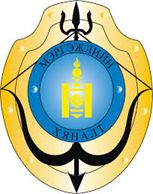 Хууль тогтоомжийн хэрэгжилт:
Мэргэжлийн хяналтын газар нь салбарын хэмжээнд мөрдөгдөж буй 66 хууль тогтоомжийн хэрэгжилтийг  2018 он, 2019 оны төлөвлөгөөт хяналт шалгалтын явцад иргэд, ААН-дээс хяналтын хуудсаар авсан судалгаа, мэдээлэлд үндэслэн гаргахад:
		-2018 онд хэрэгжилт 80,7 хувьтай
		-2019 оны байдлаар 82,2 хувьтай хангагдсан байна.
[Speaker Notes: 2018 оны үр дүн нь эхний хагас жилээр гарсан ба 2018 оны эцэст хэрэгжилт өсөх магадлалтай юм.]
2020 онд анхаарах асуудал
УУл уурхайн чиглэлээр:
-Хуульд заасан нийтлэг үүргээ биелүүлээгүй тусгай зөвшөөрөлтэй аж ахуйн нэгжүүдийн үйл ажиллагааг эхлүүлэхгүй байх, 
		-Байгаль орчныг хамгаалах нөхөн сэргээх үүргээ биелүүлээгүй, өмнө жил олборлолтын үйл ажиллагаа явуулсан ч нөхөн сэргээсэн талбайг хүлээлгэж өгөөгүй, тухайн жилийн нөхөн сэргээлтийн барьцаа хөрөнгө байршуулаагүй ашиглалтын тусгай зөвшөөрөлтэй аж ахуйн нэгжүүдийн үйл ажиллагааг эхлүүлэхгүй байх,
		-МУ-ын ЗГ-ын 2019 оны 355-р тогтоолын 1 дэх хэсэгт заасны дагуу бичил уурхайгаар ашигт малтмал олборлох гэрээг шинээр байгуулахгүй байх, 
		-Ашигт малтмалын олборлолтод ашиглаж байгаа дугуйт болон гинжит техник хэрэгслийн бүртгэл хөтлөх, дугаар олгох,  Бичил уурхайгаар ашигт малтмал хууль бусаар олборлоход ашигласан болон ашиглахаар бэлтгэсэн техник, тоног төхөөрөмжийг талбайгаас гаргаж, харуул хамгаалалт зохион байгуулах,
		-Байгаль орчныг хамгаалах нөхөн сэргээх үүргээ биелүүлдэггүй, ашиглалтын тусгай зөвшөөрөл эзэмшигчийн нийтлэг үүргээ биелүүлдэггүй, аж ахуйн нэгжүүдийн ашиглалтын тусгай зөвшөөрлийг цуцлах асуудлыг холбогдох харъяа газарт хүргүүлж шийдвэрлүүлэх,
Ой, ангийн чиглэлээр:
-Ойгоос мод бэлтгэх  журмыг мөрдөж ажилладаггүй,
		-Мод бэлтгэсэн тусгайрласан талбайгаа цэвэрлэгээ хийж хүлээлгэн өгч төгсгөлийн акт үйлдэж хэвшээгүй, 
		-Орон нутагтаа байх ойн мэргэжлийн байгууллагын тоо хэмжээг тогтоож, шинээр ойн мэргэжлийн байгууллага, хөрөө рам шинээр нэмж суурилуулахгүй байх, тэдгээрийг цөөлөх, хөдөлмөр хамгаалал, аюулгүй ажиллагааны шаардлага хангаагүй, стандартын бус мод боловсруулах тоног төхөөрөмжийг хориглох, үйл ажиллагааг нь хязгаарлах, 	-Огтлолтын явцад бэлтгэгдэж байгаа мод болон, модны үзүүр, ёзоорыг бүрэн ашиглах арга ажиллагааг хангуулах зорилгоор туушийн тээвэрлэлтийг сэргээж дэмжих,
Байгаль орчин хөрсний бохирдол, химийн бодисын чиглэлээр
-Хаврын дулаарлаас өмнө тухай бүр үерийн далан, шуудуу, ус зайлуулах сувгийн  цэвэрлэгээг хийж, хорогдсон, мал амьтны сэг, зэмийг зайлуулж халдваргүйжүүлэх,
		-Усыг үйлдвэрлэлийн зориулалтаар зөвшөөрөлгүй ашиглах, дур мэдэн цооног гаргах үйл ажиллагааг таслан зогсоох, усны нөөц хомсдох, гол, горхи ширгэх, нуур, булаг шанд, рашаан, худгийн ус ширгэх, бохирдсон тохиолдолд тухайн эх үүсвэрээс ус ашиглахыг зогсоох, тэдгээрийг нөхөн сэргээх, ойжуулах, ургамалжуулах талаар шийдвэр гаргах, учирсан хохирлыг нөхөн төлүүлэх, усны сан бүхий газар, усны эх үүсвэрийн онцгой болон энгийн хамгаалалт, эрүүл ахуйн бүсийн дэглэмийг мөрдүүлэх, холбогдох эрх бүхий байгууллагын дүгнэлтийг үндэслэн ус ашиглах зөвшөөрөл олгох.
авто зам, тээврийн салбарт анхаарах
-Монгол улсын авто замын тухай хуулийн 20.2. зүйлд “ Захиалагч нь авто зам, замын байгууламжийн барилгын ажлыг эхлүүлэх, саадгүй хэрэгжүүлэхэд шаардагдах зураг төсөл, замын чиг /трасс/, геодезийн цэгүүд, газар эзэмшүүлэх зөвшөөрөл зэргийг гүйцэтгэгчид хүлээлгэн өгч, авто замын барилгын ажил явуулах талбайг чөлөөлөх асуудлыг шийдвэрлэсэн байна.” гэж заасаны дагуу төрийн байгууллагууд  хангалттай ажиллахгүй байна.
		-Авто тээврийн үндэсний төвийн Сэлэнгэ салбарынхан Сэлэнгэ аймгийн бүх сумдаа хамруулан нийтийн тээврийн үйл ажиллагааг зохион байгуулдаггүй, тодорхой ойрын сумдад үйл ажиллагаа явуулдаг.
Газрын харилцааны чиглэлээр
-Төлөвлөгөөнд нэмэлт нэрийн доор хууль бус газар олголт хийдэг, 
	-Аман зөвшөөрөл өгч үйл ажиллагааг нь эхлүүлдэг,
	-Газрыг илэрхий доройтуулсан нь мэргэжлийн эрх бүхий байгууллагын дүгнэлтээр тогтоогдсон бол тухайн газрыг албадан чөлөөлүүлэх шийдвэр гаргаж хэрэгжүүлэх,
	-хууль бусаар зөвшөөрөлгүйгээр тариалангийн талбайг тэлж хагалах зөрчлийг таслан зогсоох,  урьдчилан сэргийлэх,
Барилга эрчим хүчний чиглэлээр:
	-Улсын төсөв орон нутгийн төсвийн хөрөнгө оруулалтаар хийгдэх ажлын зураг төслийг захиалж боловсруулаагүйгээр, техникийн магадлал хийгдээгүй зураг төслөөр  гүйцэтгэгчийг сонгож гэрээ байгуулдаг, Шаардлага хангахгүй зураг төслөөр тендер зарладаг, зураг төсөл, төсвийг захиалагч байгууллага шалгаж авдаггүй, гүйцэтгэгчийг сонгон шалгаруулахдаа оройтуулж тендер зарлаж 10-р сард гэрээ байгуулдаг,
	-
Эм биобэлдмэлийн чиглэлээр:
-Эм хангамжийн байгууллагууд нь тусгай зөвшөөрөлгүй, зөвшөөрлийн хугацаа нь  дууссан, сунгуулаагүй, аж ахуйн нэгж, иргэд нь Монгол Улсын эмийн бүртгэлд бүртгэгдээгүй, бүртгэлийн загвараас зөрүүтэй,  чанар байдал нь тодорхойгүй эм эмнэлгийн хэрэгслэл биологийн идэвхт бүтээгдэхүүнийг гар дээрээс болон цахим зар сурталчилгаагаар худалдан борлуулж байгаа зөрчлүүд илэрч байгаа тул  орон нутгийн удирдлагууд мэдээ, мэдээлэлийг цаг алдалгүй мэдээлж, таслан зогсоох,
		-Эрүүл мэндийн чиглэлээр үйл ажиллагаа явуулж буй, аж ахуйн нэгж, байгууллагуудын тусгай зөвшөөрөлийн хугацааг дахин сунгуулах, түдгэлзүүлэх, хаяг, байршил нь өөрчлөгдсөн үед МХГ- аас хяналт шалгалтын үеийн дүгнэлт, баталгаажуулалтыг авч зөрчлийг илрүүлэх, таслан зогсооход санал солилцож хамтран ажиллах шаардлагатай байна.
Хүнсний чанар, стандартын хяналтын чиглэлээр:
Монгол Улсын Засгийн газрын 2016 оны 287 дугаар тогтоолоор батлагдсан “Сав  баглаа боодол” үндэсний хөтөлбөр, “Хүнсний зориулалтын бус хуванцар савны талаар авах арга хэмжээний тухай” 2015 оны 496 дугаар тогтоол, “Нэг удаагийн нийлэг хальсан уутыг хориглох тухай” 2018 оны 189 дүгээр тогтоол, холбогдох стандартын хэрэгжилт, хоол хүнсний бүтээгдэхүүний сав, баглаа боодлын чанар, аюулгүй байдлыг хангуулах, илэрсэн зөрчил дутагдлыг таслан зогсоох, хариуцлага тооцох, мэргэжил арга зүйн зөвлөгөө өгч эрсдэлээс урьдчилан сэргийлж ажиллах;
		Засгийн газрын 2011 оны 311 дүгээр тогтоолын дагуу дотоодын хяналтыг бүх аж ахуй нэгжүүд мөрдөж ажиллаж байгаа эсэх, түргэн гэмтэх хүнсний бүтээгдэхүүний хадгалалт, тээвэрлэлтийн байдалд хяналт тавих;
		“Сэлэнгийн брэнд” аймгийн хөтөлбөрийн хэрэгжилтэнд хяналт тавих, чанар, аюулгүй байдалд анхаарах;
Хүнсний чанар, стандартын хяналтын чиглэлээр:
1. Орон сууцны 1 давхарт согтууруулах ундаа худалдах, түүгээр үйлчлэхийг хориглоно гэсэн заалтыг зөрчиж согтууруулах ундаа худалдах тусгай зөвшөөрөл олгож байгааг таслан зогсоох;
2. Согтууруулах ундаа худалдах, түүгээр үйлчлэх тусгай зөвшөөрлийг олгохтой холбогдуулан түүнд тавих хяналтыг сайжруулах, хүн амын тоонд харьцуулан цөөрүүлэх бодлогыг баримтлах, тусгай зөвшөөрөл олгосон, сунгасан, цуцлагдсан тухай мэдээ, тайланг хагас, бүтэн жилээр гаргаж аймгийн Мэргэжлийн хяналтын газарт болон холбогдох байгууллагуудад хүргүүлэх;
3. Согтууруулах ундаа худалдах, түүгээр үйлчилгээ эрхлэх журамд аймгийн ИТХ-аар өөрчлөлт оруулах, Хууль зүй дотоод хэргийн яаманд албан ёсоор бүртгүүлэх;
Эрүүл ахуй, халдвар хамгааллын хяналтын чиглэлээр:
2018 онд 17 сум 6 тосгоныг хамруулсан 2 удаагийн,  2019 онд дахин 17 сумдын ундны усны эх үүсвэр, эх үүсвэрийг тэжээгч гол мөрний уснаас дээж авч Итгэмжлэгдсэн лабораторид шинжилгээнд хамруулахад хууль сахин мөрдөлт, эрсдэл үүсэх магадлал 2018 оныхоос буураагүй үзүүлэлттэй гарч байна.
Дээрх илэрсэн зөрчил дутагдлыг арилгуулах зорилгоор харьяалах нутаг дэвсгэрийнхээ хүн амыг эрүүл ахуй, стандартын шаардлага хангасан ундны усаар хангаж ажиллаагүй Хүдэр, Ерөө, Хушаат, Түшиг, Цагааннуур, Зүүнбүрэн, Шаамар, Орхонтуул, Баруунбүрэн, Сант сумдын Засаг нарт Монгол Улсын Зөрчлийн тухай хуулийн 2.3 дугаар зүйлийн 4-т заасны дагуу хариуцлага тооцуулах саналыг удаа дараа хүргүүлсэн боловч одоог хүртэл арга хэмжээ авч, хариуцлага тооцож, хариу ирүүлэхгүй байна.
Эрүүл ахуй, халдвар хамгааллын хяналтын чиглэлээр:
Сумд өөрийн санаачлагаар тухайн сумын ундны усны эх үүсвэрийн усыг шинжилгээнд хамруулахгүй байгаа нь аймгийн Засаг даргын захирамж, албан даалгаварт тусгагдсан ундны усны чанар, аюулгүй байдалтай холбоотой заалтын хэрэгжилт хангалтгүй байна.
		 2019 онд Аймгийн хэмжээнд 17 сумын тамхи худалдаалдаг 169 иргэн, аж ахуйн нэгжид сумдын Засаг даргын захирамжаар тамхи худалдаалах тусгай зөвшөөрөл олгогдсоноос 74 иргэн, аж ахуйн нэгжийн тусгай зөвшөөрөл дээр улсын дугаар бичигдээгүй олгогдсон зөрчилд анхаарч ажиллах.
		Цаашид Ерөнхий боловсролын сургуулийн  хичээлийн байр болон дотуур байрнаас 500 метрийн дотор тамхи, тамхин бүтээгдэхүүн худалдаалах тусгай зөвшөөрлийг олгохгүй байх;
		Улсын төсвийн хөрөнгө оруулалтаар баригдаж байгаа барилга байгууламжийн ажлын зураг төсөлд урьдчилан сэргийлэх хяналт хийлгүүлэхээр барилга угсралтын ажил эхэлсэн болон дууссаны дараа ирүүлж байна. Энэ нь Эрүүл ахуйн тухай хуулийн 5.3 дахь заалтыг зөрчиж байна.
Мал эмнэлэгийн хяналтын чиглэлээр:
Аймгийн Мал эмнэлэгийн газар нь хяналт шалгалтын ажлын хагас бүтэн жилийн нэгдсэн тайлан, мэдээг 2019 онд огт ирүүлээгүй,  энэ нь цаашлаад мал, амьтны шилжилт хөдөлгөөн, мал, амьтны халдварт гоц халдварт өвчнөөс урьдчилан сэргийлэх арга хэмжээг авч ажиллахад харилцан уялдаа холбоогүй ажиллаж байна. 
		Иймд 2020 онд хяналт шалгалтын мэдээлэл болон цаг үеийн мэдээ, мэдээллийг тухай бүр ирүүлэн харилцан уялдаатай ажиллахад анхаарах,
Боловсролын хяналтын чиглэлээр:
1.Мэргэжлийн байгууллагын тандалт судалгаагаар хүүхдийн гэрийн даалгаварын ачаалал 5 дахин их байгаа нь хүүхдийг залхаан цээрлүүлж хичээл хийх дур сонирхолгүй болгож сурлагын амжилтанд сөрөгөөр нөлөөлж байна гэх эцэг эхчүүдийн гомдол гарсаар байна.
		2.Сүүлийн жилүүдэд аймгийн хэмжээнд өсвөр насны хүүхэд  амиа хорлох, авто замын осолд өртөх, орон гэрээсээ дайжих, ФС тоглоомонд донтох явдал буурахгүй байгаа тул  сургуулийн хүүхэд хамгаалалын бодлогын хэрэгжилтэнд байнгын хяналт тавьж ажиллах
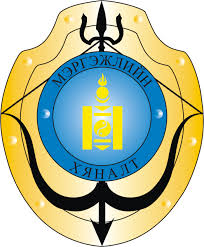 АНХААРАЛ ХАНДУУЛСАНД        		БАЯРЛАЛАА.